ПРОЕКТС компьютером на «Ты»
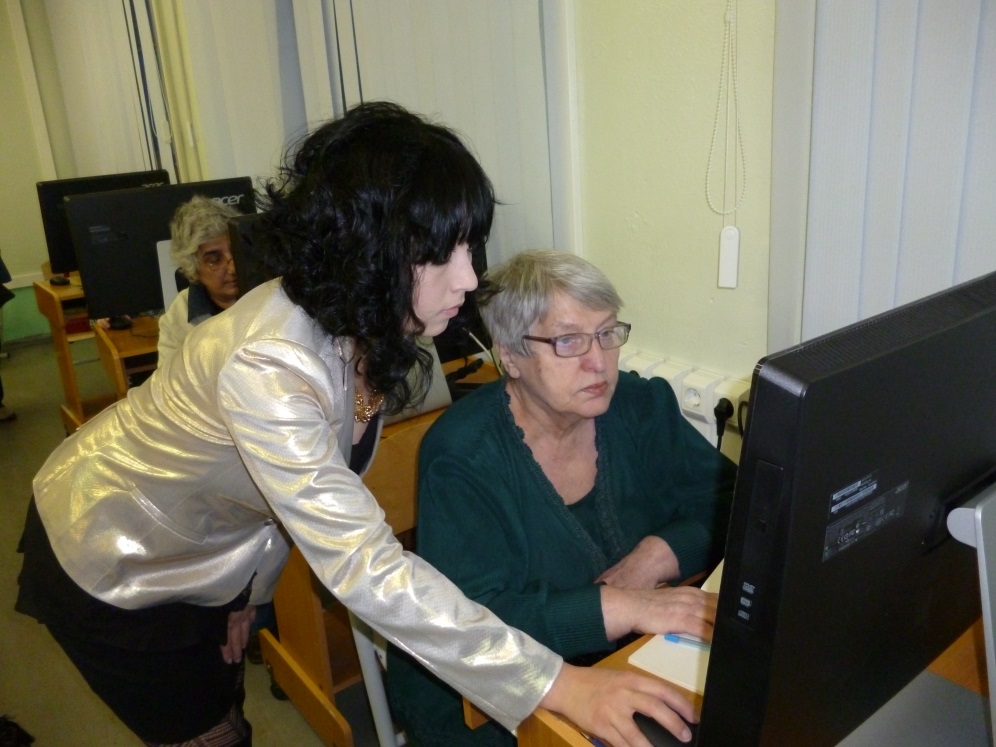 Координатор проекта – Куздыбаева Гульнара Сергеевна, заместитель директора по ВР МБОУ СОШ№19 г. Заполярный
Авторы проекта:
•	Алтынаманова Даяна Радиковна, учащаяся 11 В класса  
            МБОУ СОШ №19 г. Заполярный
•	Ивлева Эльвира Сергеевна, учащаяся 11 В класса 
            МБОУ СОШ №19 г. Заполярный
Проблема
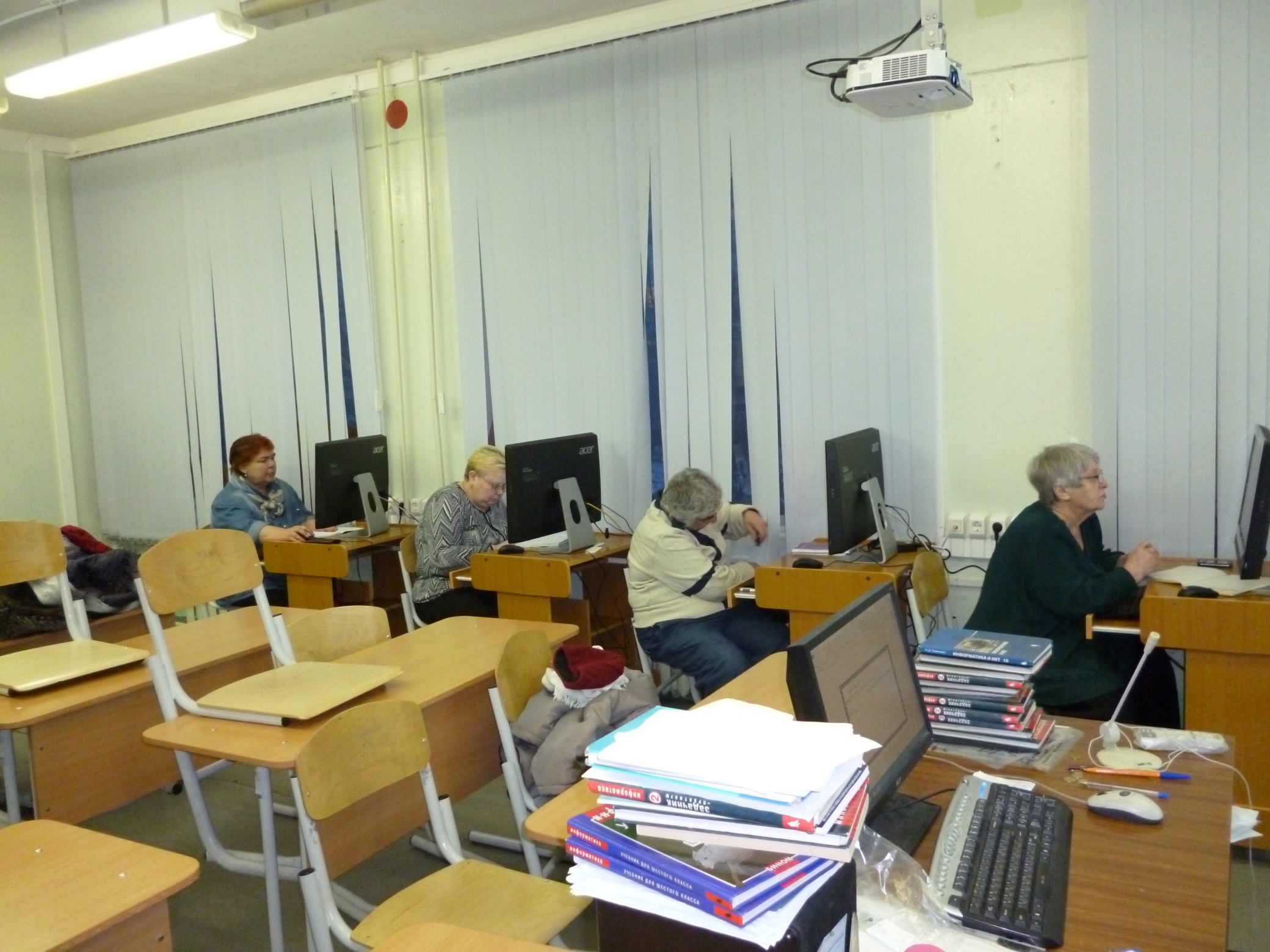 Иногда в силу жизненных событий пожилые люди становятся опекунами учащихся школ, и они не могут чувствовать себя свободно в условиях современной школы.
Цель
Оказание помощи пожилым людям в получении необходимых знаний и навыков, требующихся для работы на компьютере и в сети Интернет.
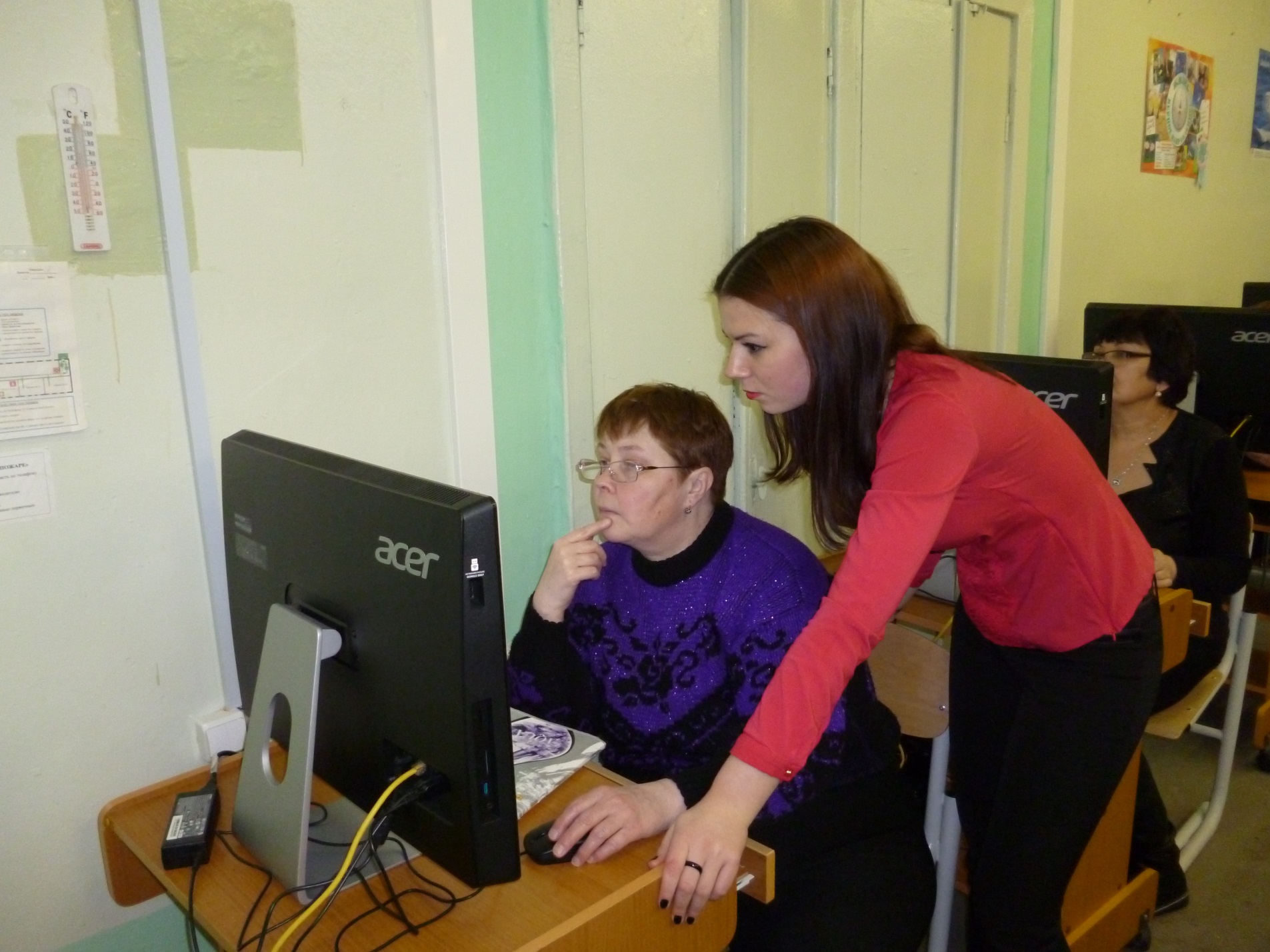 Задачи
Провести опрос на выявление целевой 
         аудитории;
    Изучить литературу;
	Определить методики обучения      	пенсионеров; 
	Создать группы обучающихся;
	Рассчитать финансовые затраты;
	Определить источник финансирования;
	Реализовать проект на практике.
Сроки реализации
Февраль и март 2015 года
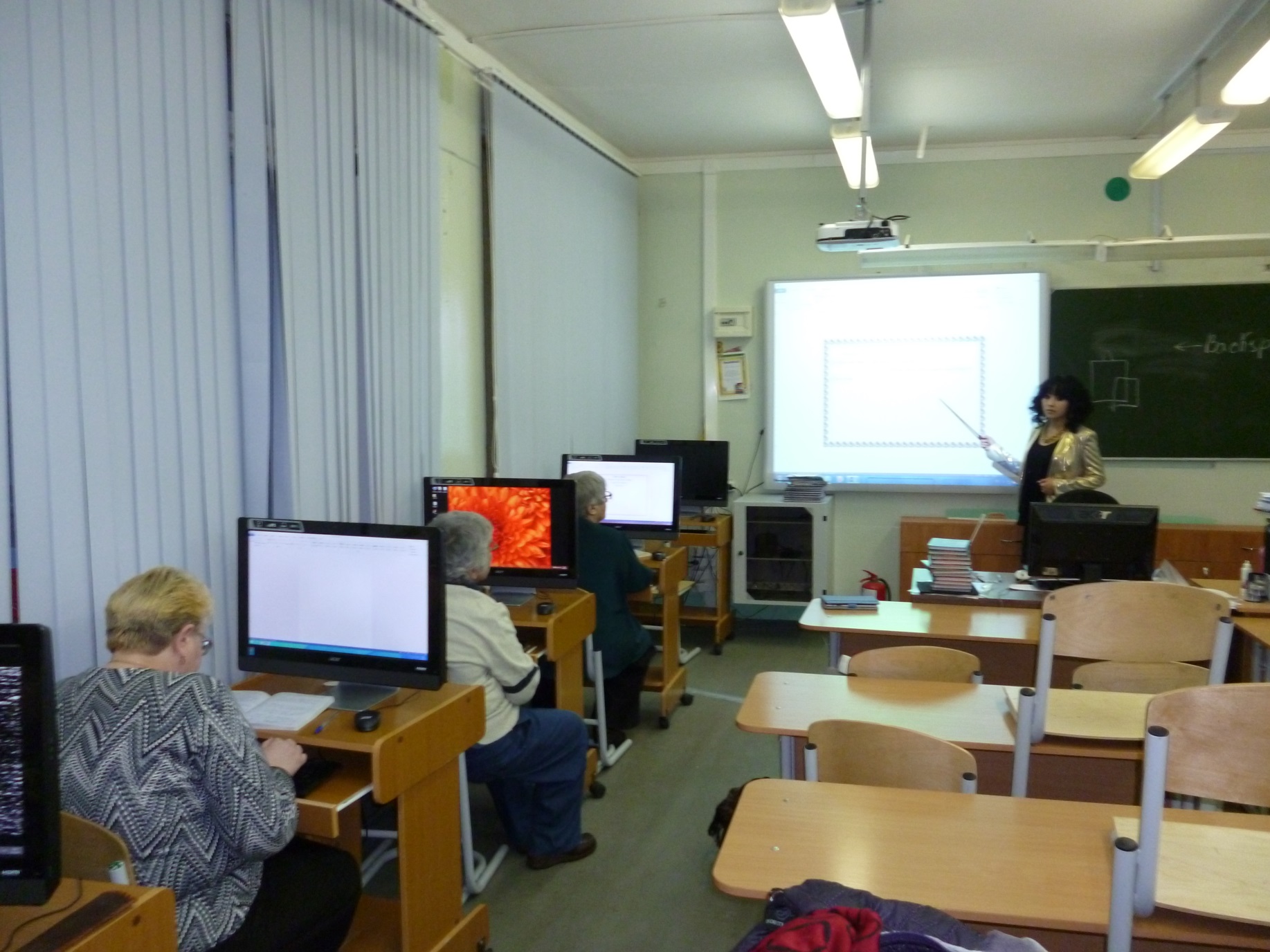 Содержание и механизм реализации
С чего же мы начали? Провели опрос среди людей пожилого возраста с целью определения проблем и перспектив по формированию информационной грамотности.
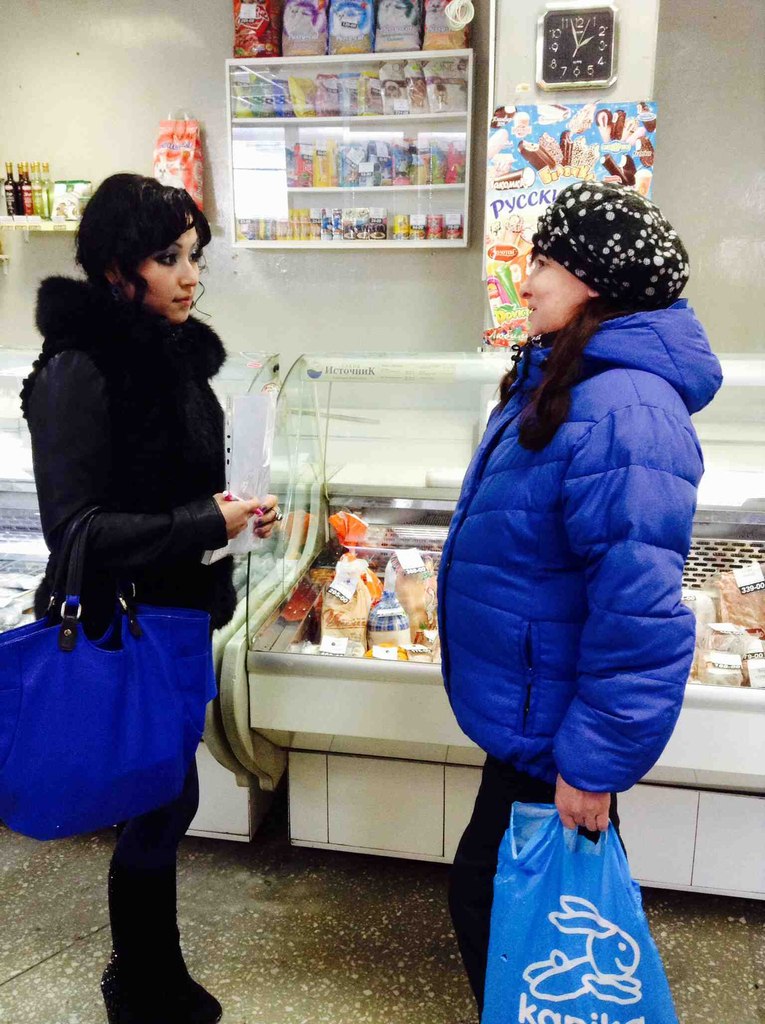 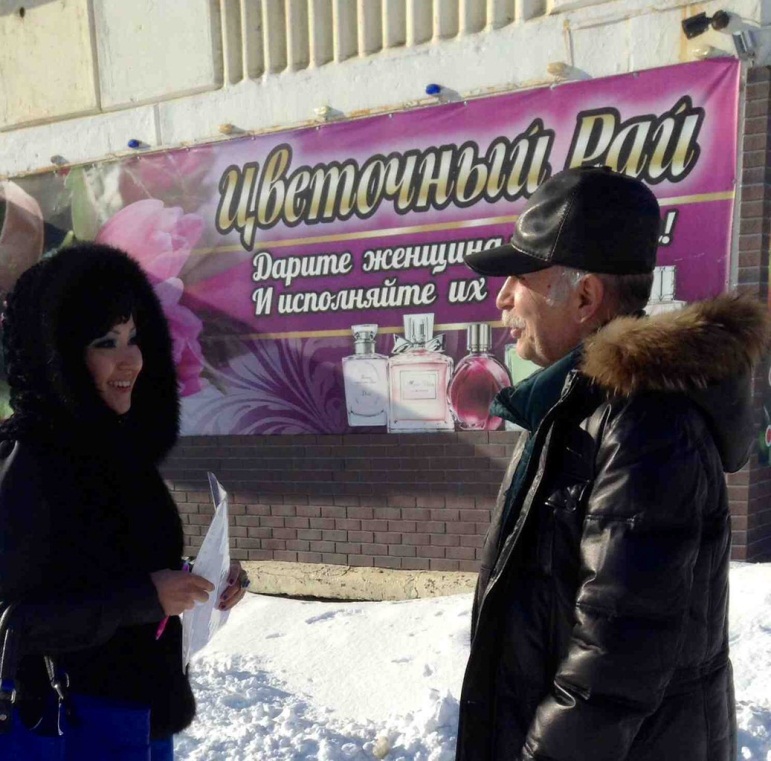 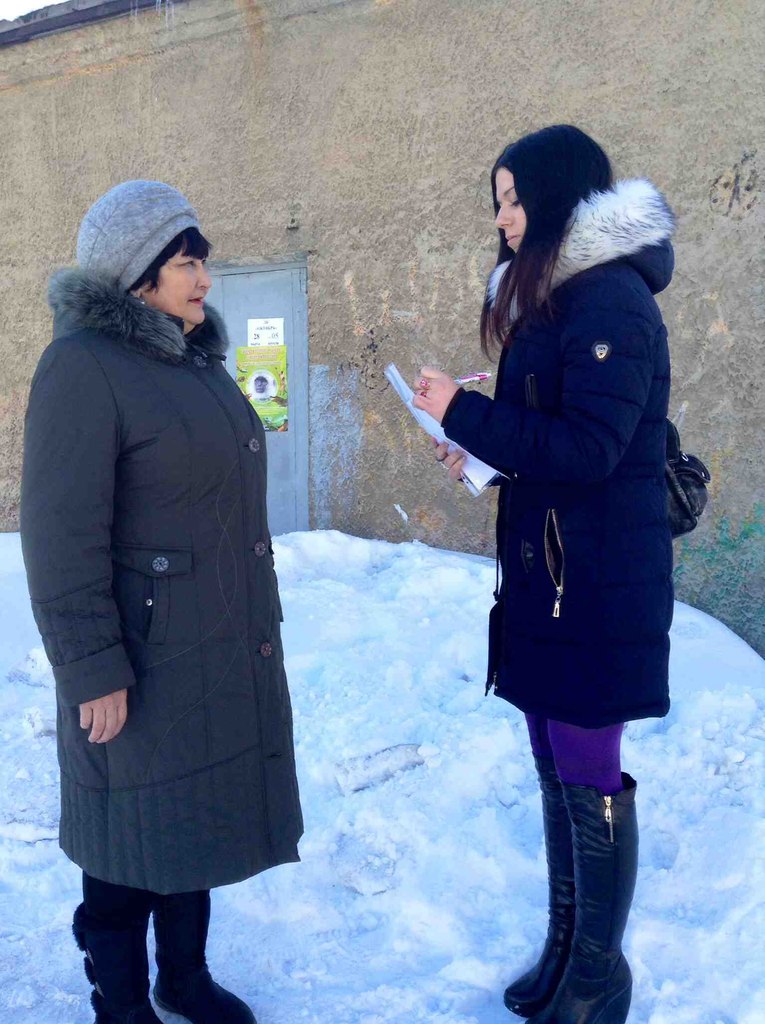 В опросе участвовали 25 человек в возрасте от 50 до 81 года.
Затем была получена информация и помощь по составлению курса обучения пожилых людей у заместителя директора по информатизации Бовиной Анжелики Владимировны.
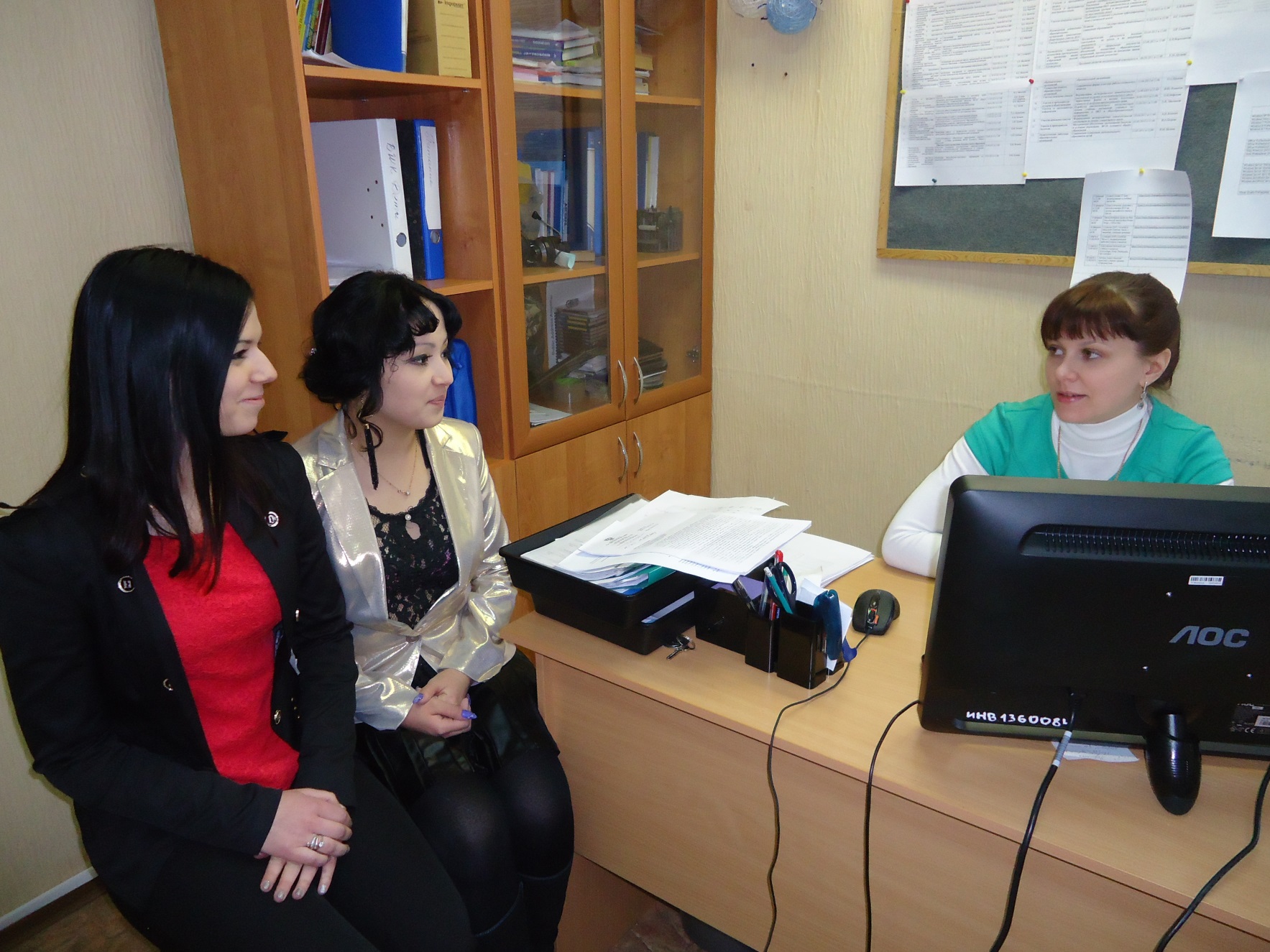 смета
На основании обучающего курса был составлен план его реализации, в котором за каждый этап проекта распределены ответственные.
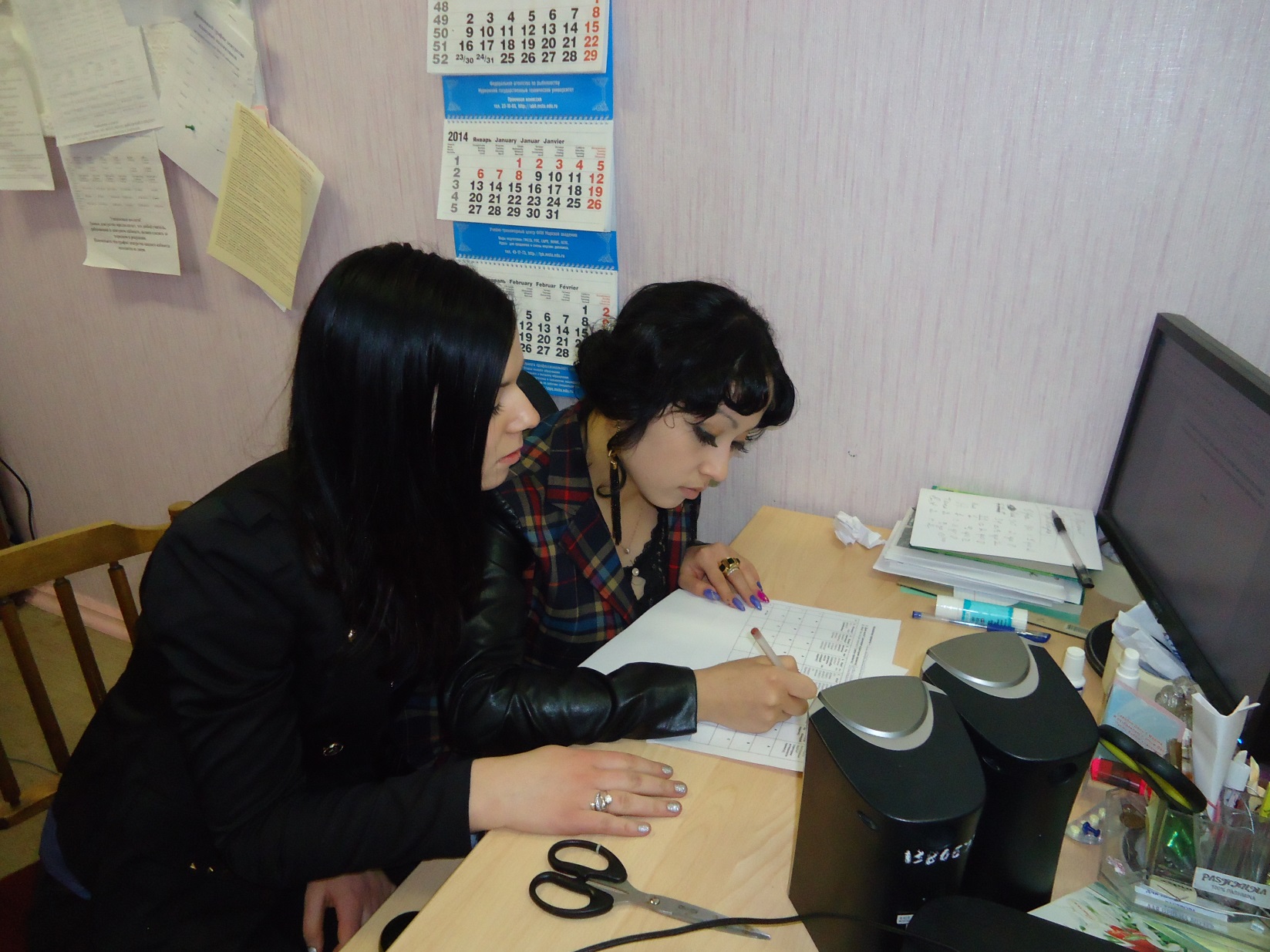 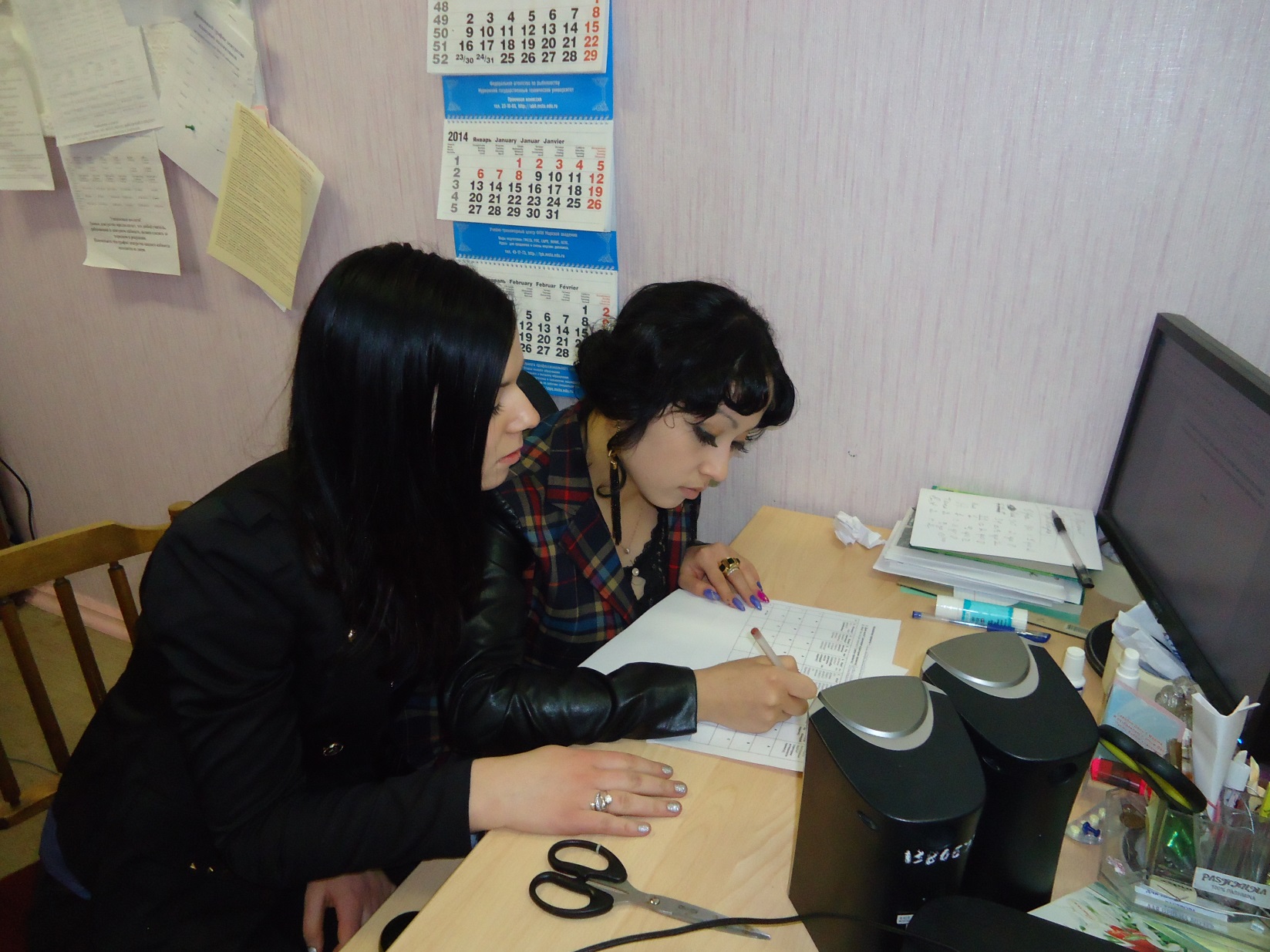 После того, как мы убедились в существовании данной проблемы и составили обучающий курс, мы обратились к директору школы Меркушевой Татьяне Владимировне за разрешением заниматься в компьютерном кабинете школы.
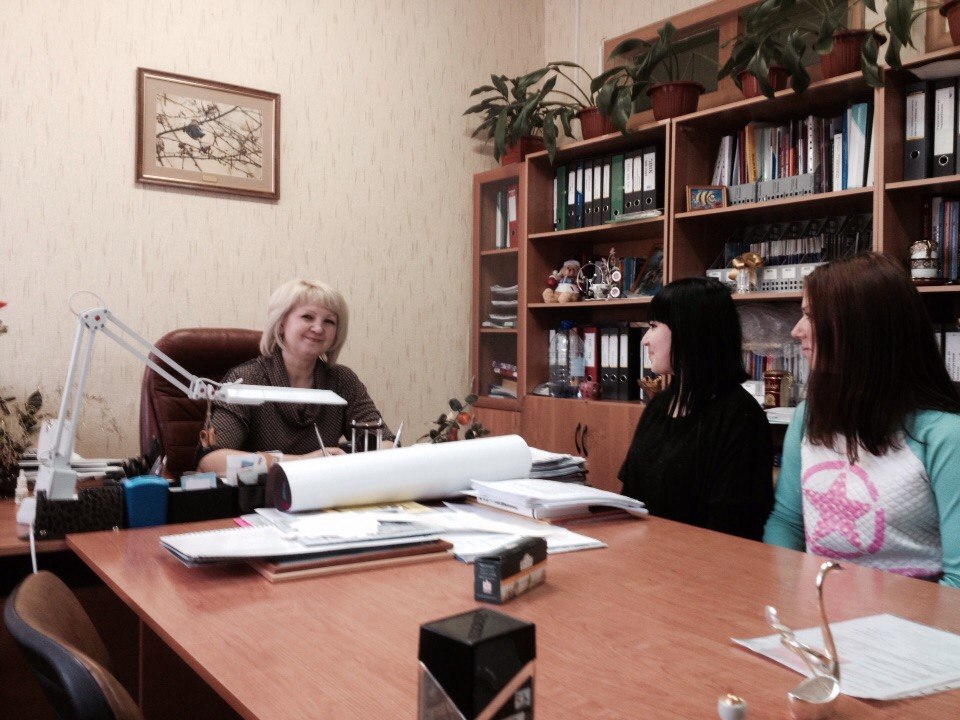 Жители города были информированы через интернет ресурсы, а также доски объявлений в городе о наборе пожилых людей для обучения компьютерной грамотности. 
В течение 5 дней была набрана группа из 10 человек.
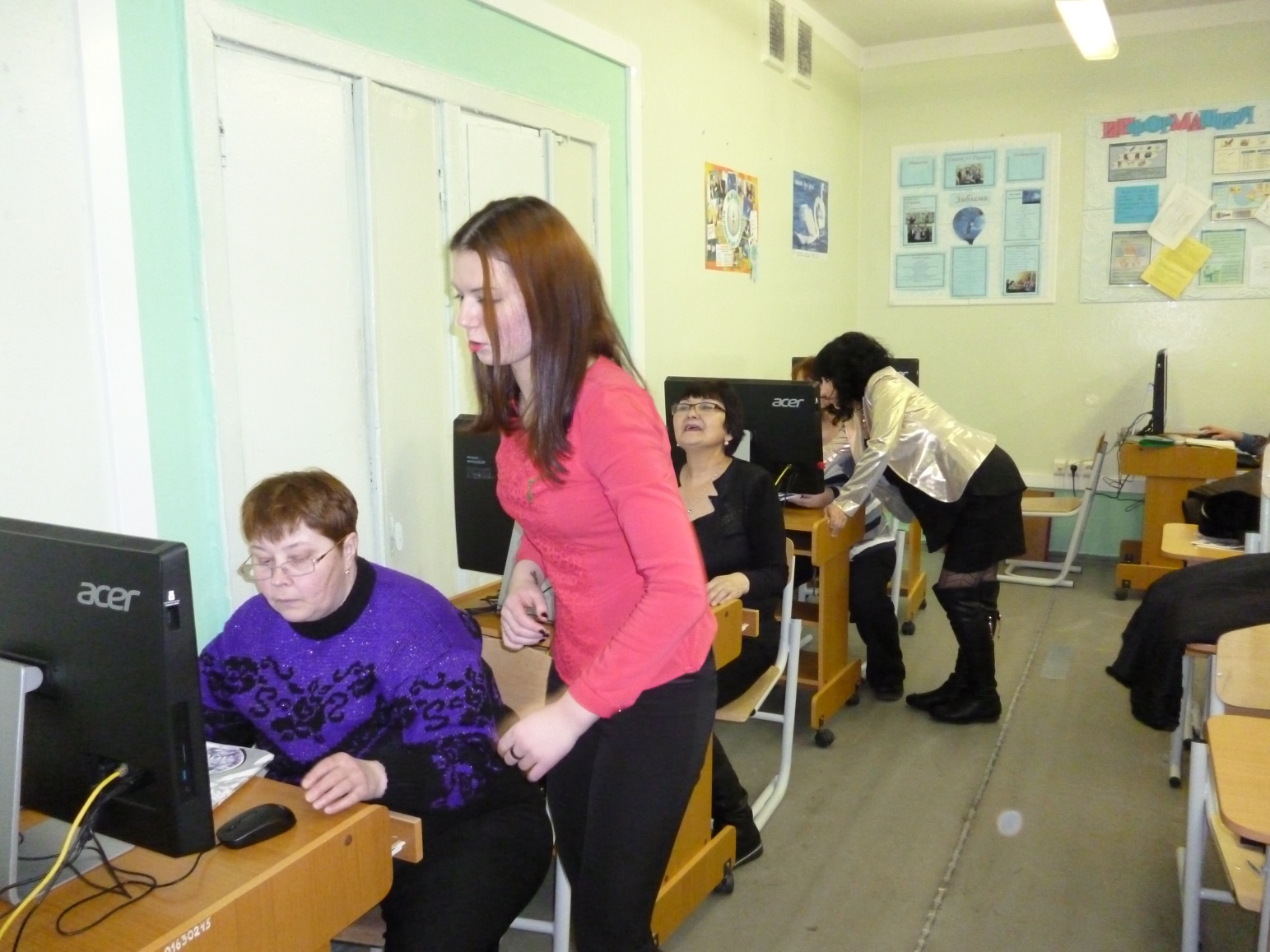 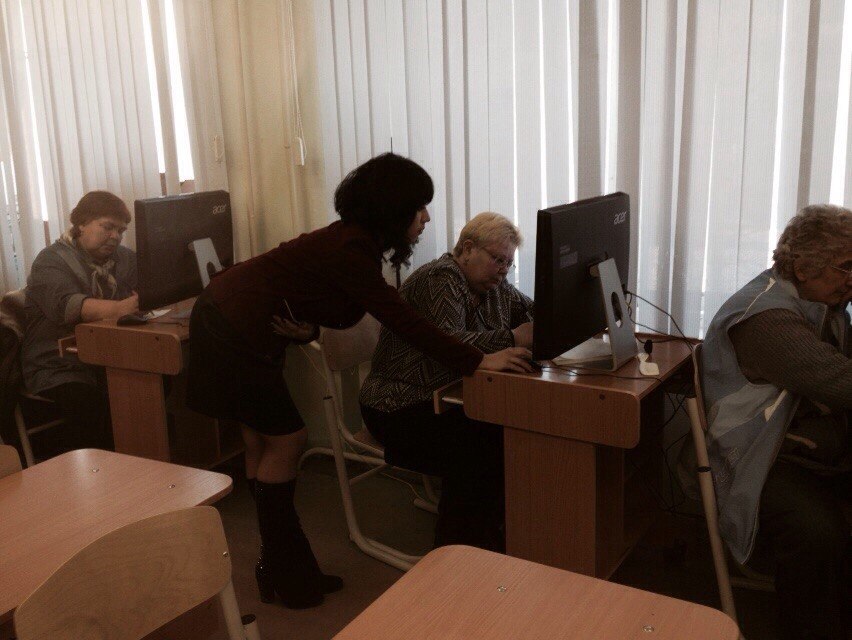 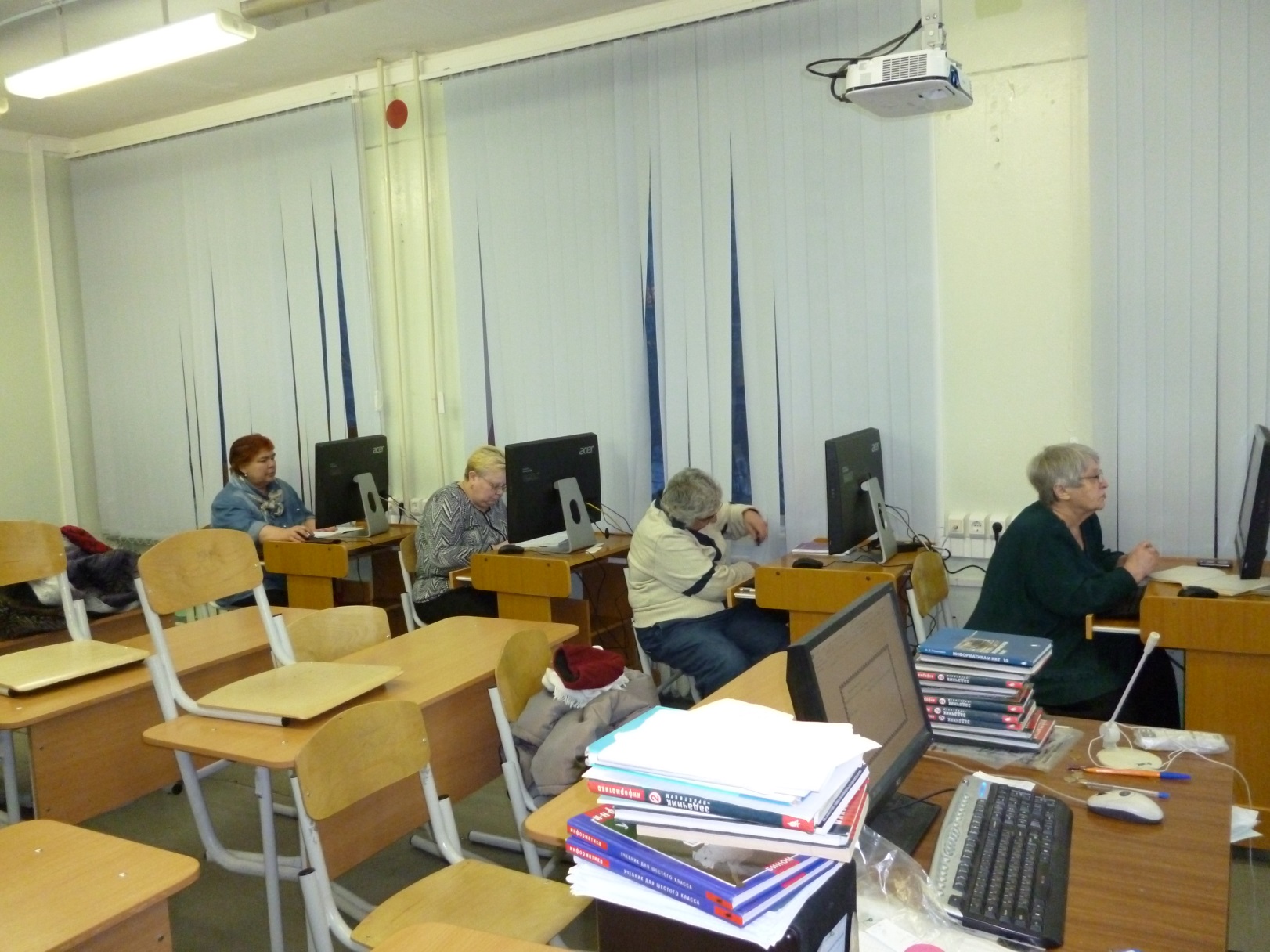 Результаты анкетирования
По окончании курсов обучающиеся должны были создать поздравительную открытку своим близким.
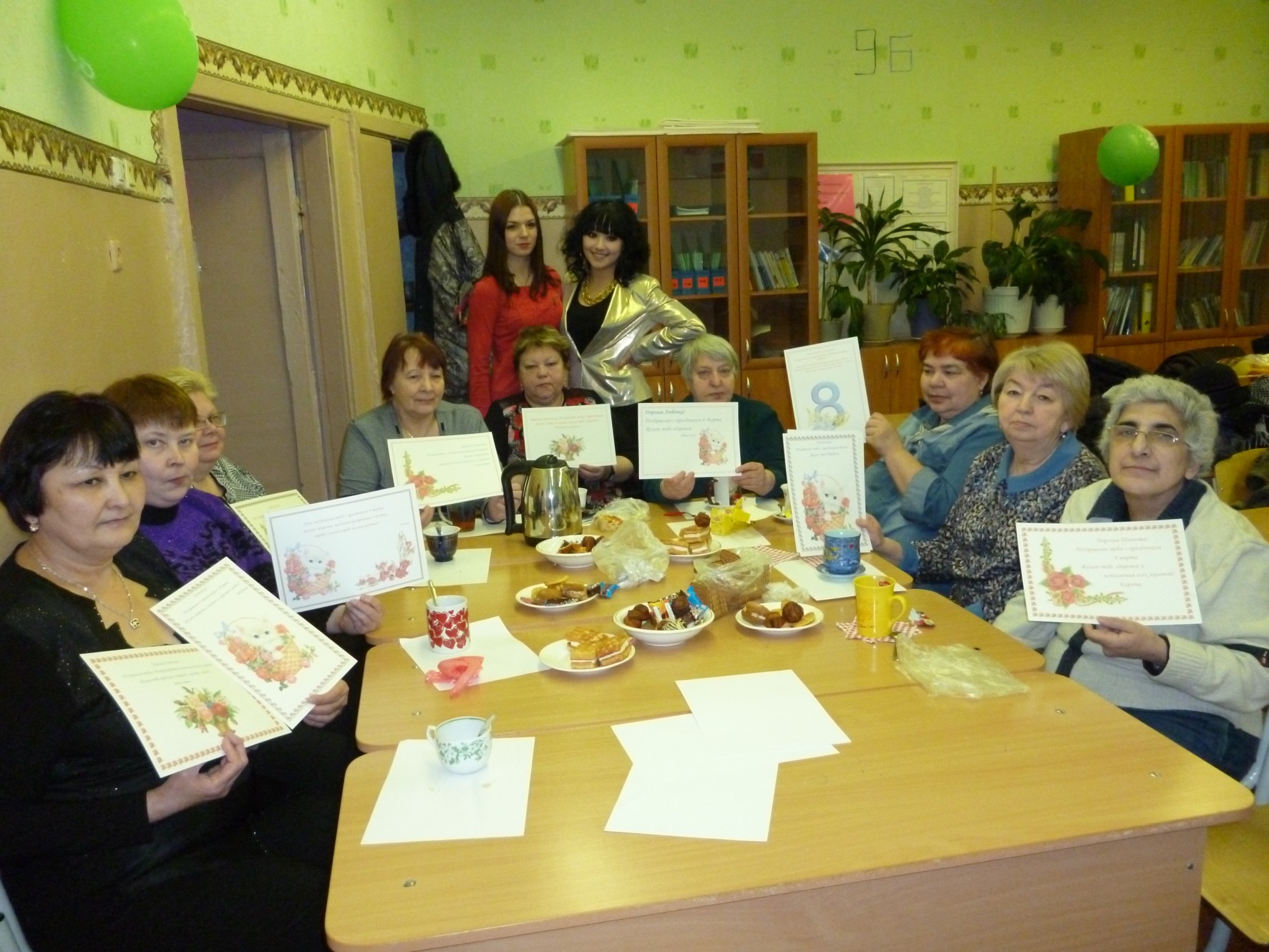 Заключение
Уже на первых этапах  проекта «С компьютером на «Ты»» было понятно, что он не просто жизнеспособен, а имеет большой успех среди пожилого населения. Положительная динамика обучения наблюдается по всем диагностируемым показателям. Нельзя не учитывать устные благодарственные отзывы от пенсионеров.
Результаты
Качественные результаты проекта:
•	Проведение анкетирования до и после прохождения  
           курсов с целью получения качественных и 
           количественных результатов по проведению курсов;
•	Снятие барьеров в общении, расширение зоны общения 
           пожилых людей;
•	Уверенное пользование компьютером;
•	Практическое использование пенсионерами 
           государственных услуг, предоставляемых в электронном   
           виде;
•	Свободное владение общением в социальных сетях;
•	Умение организовать свой досуг посредством Интернета.
•	Благодарственное письмо
•	Заметка в городской газете «Заполярный вестник»
Количественные результаты:
•	Был разработан и апробирован курс обучения 
         пожилых людей.
•	Составлены и проведены опрос и анкета
•	Было подготовлено 10 презентаций по темам 
         проекта;
•	Привлечено было 10 пожилых людей;
•	Обучено 10 пожилых людей;
•	Составлены и распечатаны 10 поздравительных 
         открыток.
Список использованной литературы
Авдевнин С.П. «Компьютерная академия для пенсионеров» [Электронный ресурс] / С.П. Авдевнин.-2012
Касаткина М.И. Адаптация пожилых людей к жизни в доме - интернате [Текст] // Социальное обслуживание.- 2006.- №4.- с. 9.
Основы социальной работы. Учебник. [Текст] / Под ред. П.Д. Павленка. М., 2001